Bridging the Digital Divide
Understanding Challenges and Proposing Solutions
Table of Contents
Infrastructure Challenges
04
Policy Pitfalls
05
Strategies to Overcome Infrastructure Challenges
06
Affordability of Digital Services
07
Introduction to the Digital Divide
08
Making Digital Services Affordable
09
Policy Recommendations
10
2
Table of Contents
Impact of Gender Inequality
11
Conclusion and Call to Action
12
Addressing Gender Inequality in the Digital Space
13
3
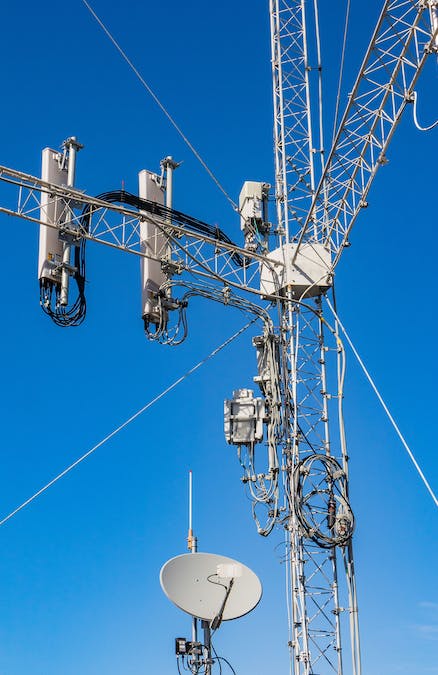 Infrastructure Challenges
Access to high-speed internet
Costly infrastructure in remote areas
Limited fiber optic coverage in rural regions
Rural vs. urban disparities
Urban areas have better internet access
Rural regions lack high-speed connectivity
4
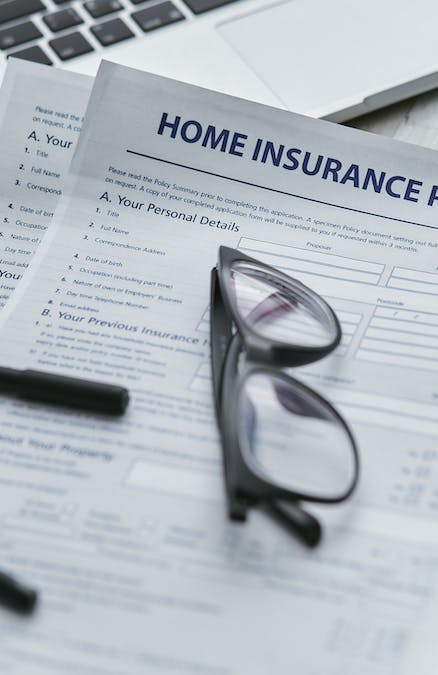 Policy Pitfalls
Shortcomings of current digital policies
Restrictive regulations limit innovation
Lack of enforcement on data privacy laws
Examples of failed initiatives
National internet shutdowns
Ineffective digital inclusion programs
5
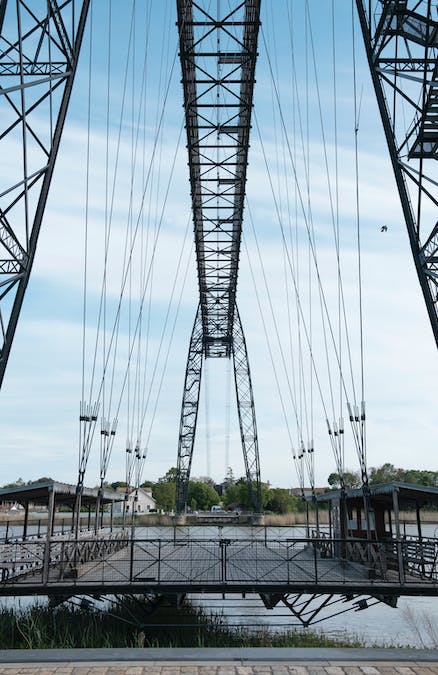 Strategies to Overcome Infrastructure Challenges
Innovative infrastructure development
Leveraging satellite technology for remote connectivity
Implementing 5G networks for faster access
Public-private partnerships
Collaborating with tech companies for network expansion
Government and telecom companies working together
6
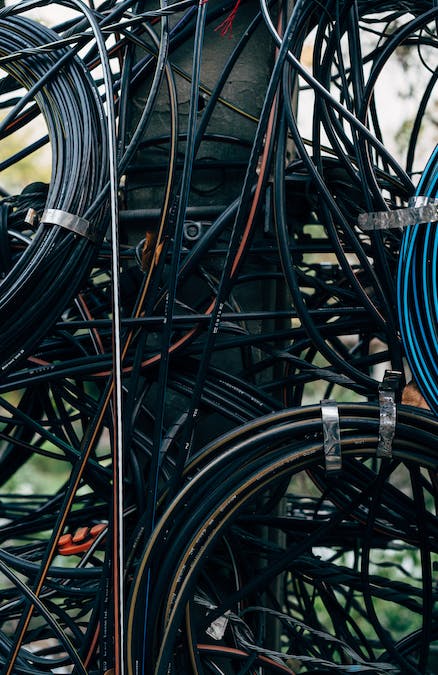 Affordability of Digital Services
Cost of internet access
Device costs can hinder internet access for many.
Data plan charges can be a barrier to connectivity.
Economic barriers to technology adoption
High internet subscription fees limit technology adoption.
Affordability challenges hinder widespread technology access.
7
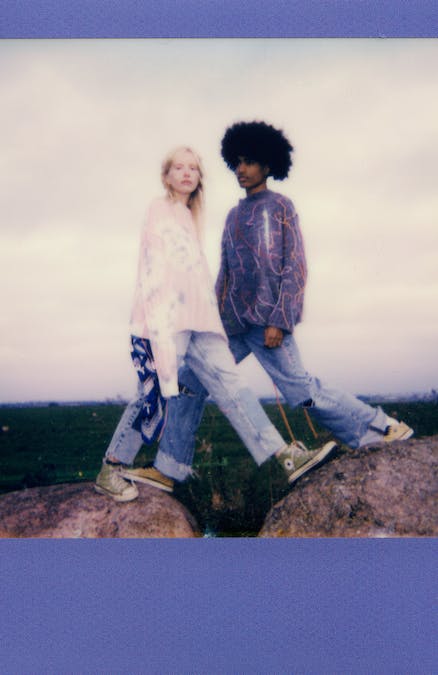 Introduction to the Digital Divide
Definition and scope
Digital gap explanation
Extent of global technology disparity
Global vs. local perspectives
Disparity comparison worldwide
Local challenges vs. international issues
8
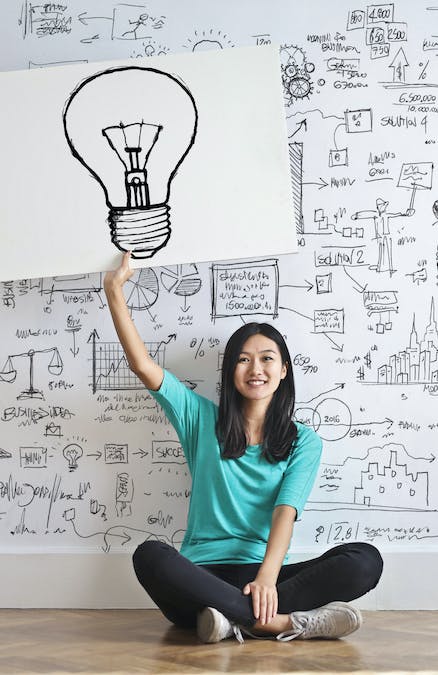 Making Digital Services Affordable
Subsidies and financial assistance
Financial aid for low-income individuals
Reduced costs for internet services
Government support for affordable devices
Community-based solutions
Local initiatives for digital inclusion
Collaborative efforts to bridge the divide
Community centers providing access and training
9
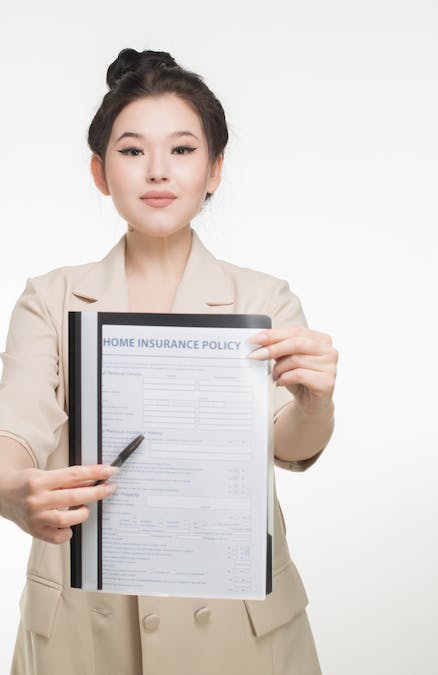 Policy Recommendations
Creating inclusive digital policies
Support open market competition
Ensure universal access regulations
Promote diverse language content
Examples of successful policy frameworks
Public-private partnerships for infrastructure
Subsidies for device affordability
Digital literacy programs for all ages
10
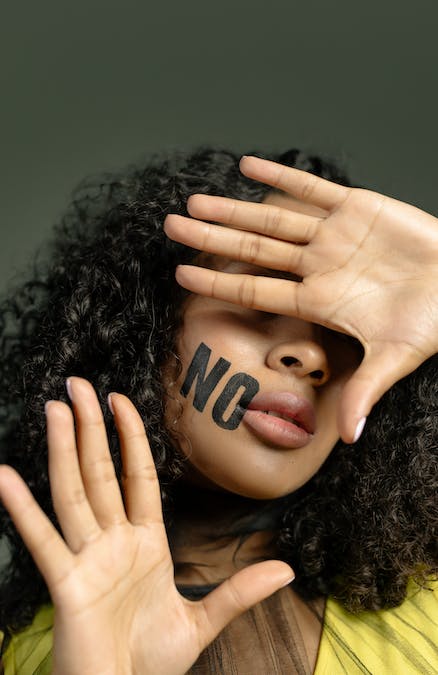 Impact of Gender Inequality
Digital divide among genders
Gender disparities in internet access
Challenges faced by women in digital inclusion
Case studies: Impact on women and girls
Limited access to online education for girls
Barriers to economic opportunities for women
11
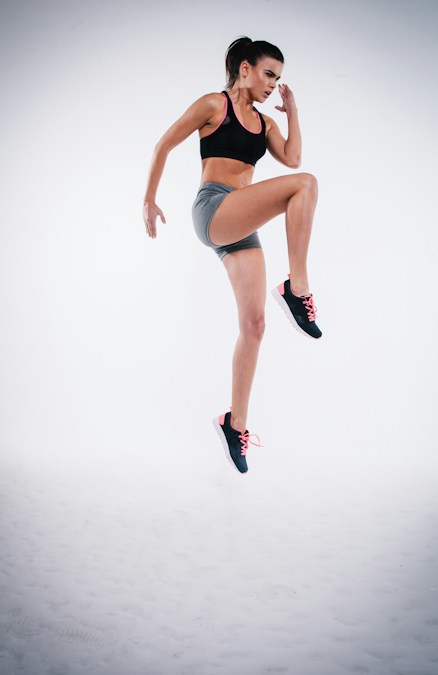 Conclusion and Call to Action
Summary of key points
Multifaceted barriers to digital inclusion
Need for collaborative solutions
Importance of policy reform
Encouraging participation and advocacy
Empower individuals through digital literacy
Promote gender-inclusive initiatives
Support public-private partnerships
12
Photo by Clem Onojeghuo
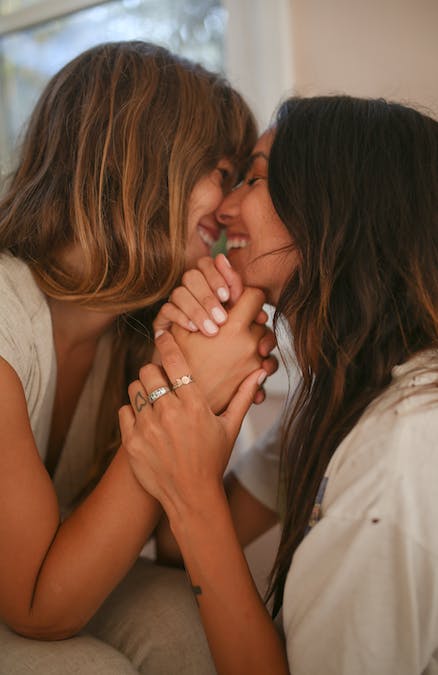 Addressing Gender Inequality in the Digital Space
Empowerment through digital education
Enhancing skills for economic independence
Access to online resources for personal growth
Targeted initiatives for women and girls
Tailored programs to bridge digital gender gap
Supporting women in tech through mentorship
13